[Teitl y cyflwyniad][Presentation title]
[Enw’r undeb] / [Union name]
1
[Teitl y sleid][Slide title]
[English text]
[Testun Cymraeg]
2
[Teitl y sleid][Slide title]
[English text]
[Testun Cymraeg]
3
[Teitl y sleid][Slide title]
[English text]
[Testun Cymraeg]
4
[Teitl y sleid][Slide title]
[English text]
[Testun Cymraeg]
5
[Teitl y sleid][Slide title]
[English text]
[Testun Cymraeg]
6
[Teitl y sleid][Slide title]
[English text]
[Testun Cymraeg]
7
[Teitl y sleid][Slide title]
[English text]
[Testun Cymraeg]
8
[Teitl y sleid][Slide title]
[English text]
[Testun Cymraeg]
9
[Teitl y sleid][Slide title]
[English text]
[Testun Cymraeg]
10
[Teitl y sleid][Slide title]
[English text]
[Testun Cymraeg]
11
[Teitl y sleid][Slide title]
[English text]
[Testun Cymraeg]
12
[Teitl y sleid][Slide title]
[English text]
[Testun Cymraeg]
13
[Teitl y sleid][Slide title]
[English text]
[Testun Cymraeg]
14
[Teitl y sleid][Slide title]
[English text]
[Testun Cymraeg]
15
[Teitl y sleid][Slide title]
[English text]
[Testun Cymraeg]
16
[Teitl y sleid][Slide title]
[English text]
[Testun Cymraeg]
17
[Teitl y sleid][Slide title]
[English text]
[Testun Cymraeg]
18
[Teitl y sleid][Slide title]
[English text]
[Testun Cymraeg]
19
[Teitl y sleid][Slide title]
[English text]
[Testun Cymraeg]
20
[Teitl y sleid][Slide title]
[English text]
[Testun Cymraeg]
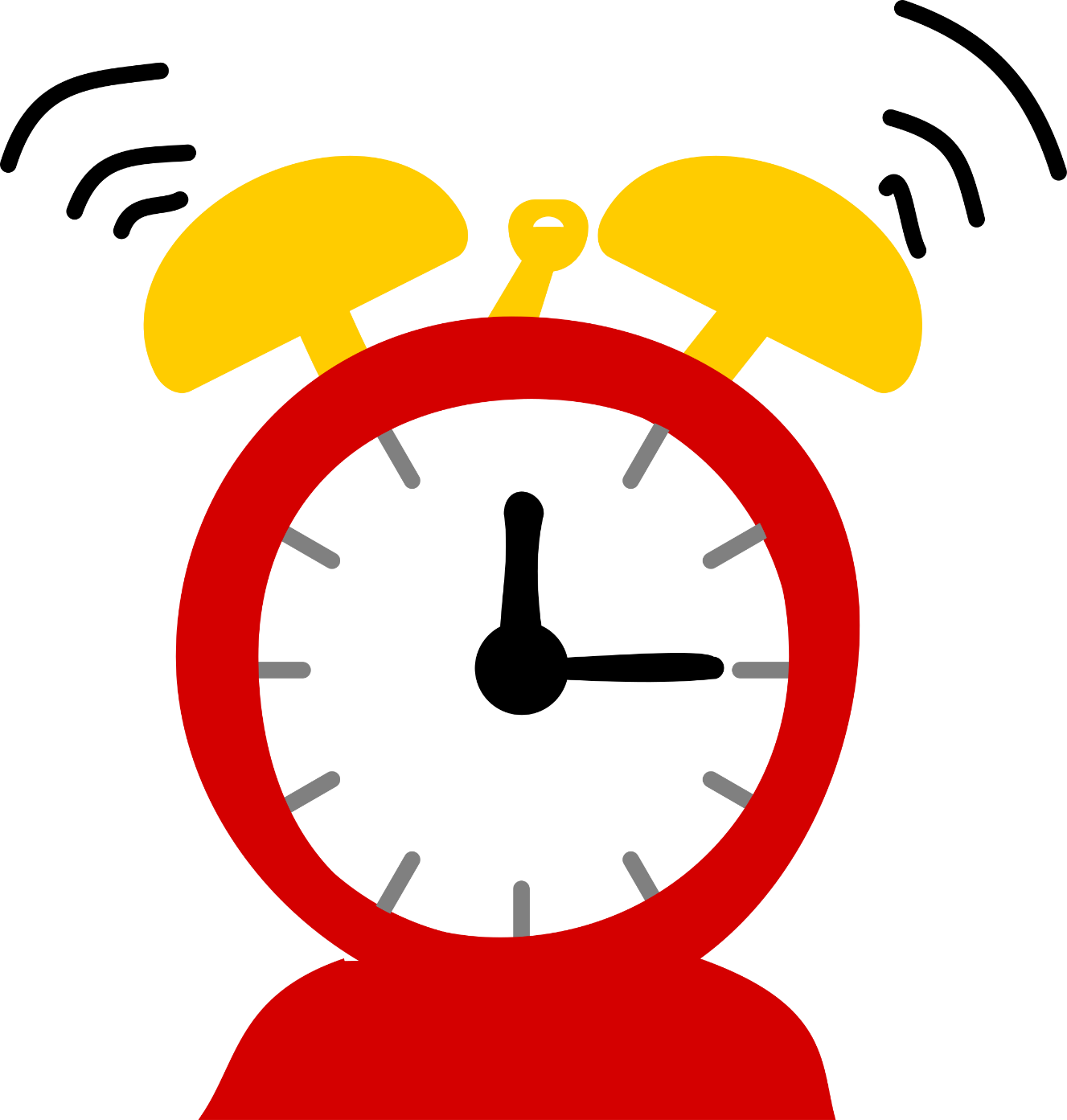